ทำไมหมายเลยเครื่อง ไม่ถูกต้อง?
ต้องรู้ก่อนว่าหมายเลขเครื่อง 
- ที่กล่องจะมี 14 ตัว (ยกเว้นมือถือ มี 11 ตัว)
- ที่ตัวเครื่องจะมี 15 ตัว
- Digit Error (ภาษาอังกฤษตัวสุดท้าย) จะอยู่ที่เครื่อง
ไม่มี “ประมาณ 14-15 ตัว”
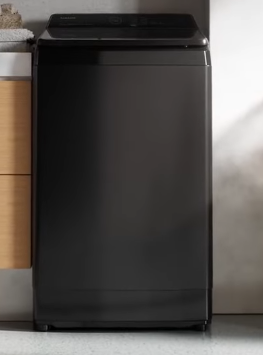 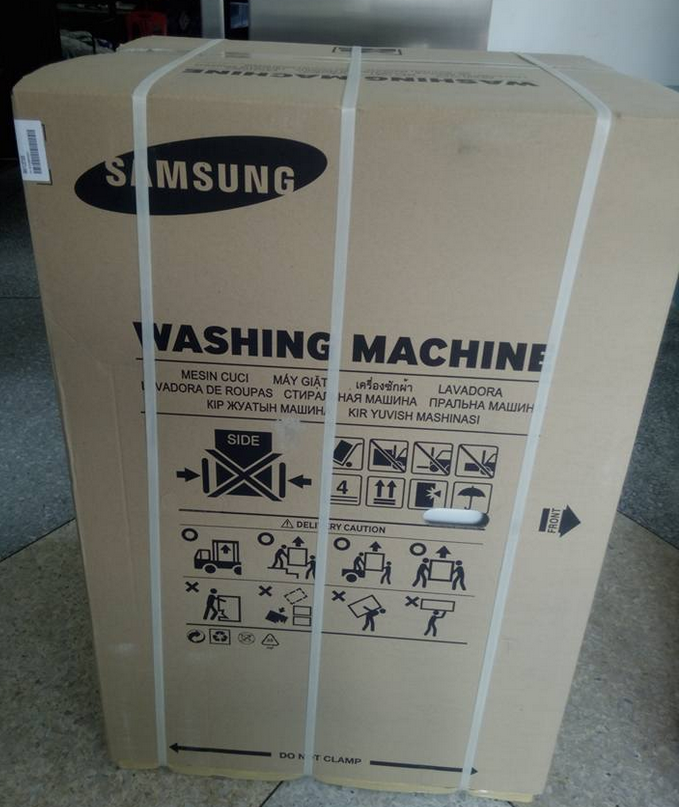 ตัวอย่างกล่อง
ตัวอย่างเครื่อง
จำ
หลักที่ 8,9
จำ
หลักที่ 5
4
5
6
15
1
2
3
7
8
9
10
11
13
12
14
0
0
5
6
A
W
5
9
5
D
B
C
O
N
0
มือถือ (11 ตัว)
ดู
หลัก 10-15
ดู
หลักที่ 6,7
ดู
4 หลักแรก
มีแค่ตามตารางเท่านั้น
หลักที่ 5
ประเภทสินค้า
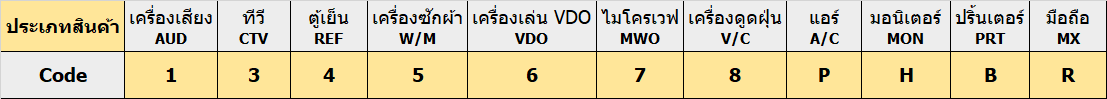 9
5
8
4
6
15
1
2
3
7
10
11
13
12
14
0
0
5
6
A
W
5
9
5
D
B
C
O
N
0
มือถือ (11 ตัว)
หลักที่ 8 
ปีที่ผลิต
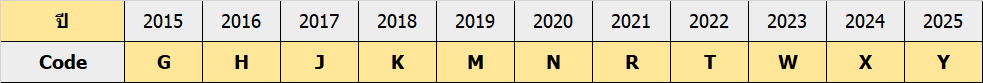 หลักที่ 9 
เดือนที่ผลิต
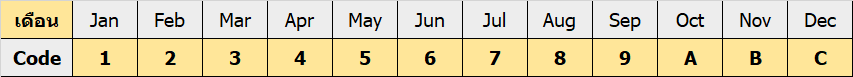 มีแค่ 1-c เท่านั้น